Guilford College
Faculty Salary Formula Sub-committee
of the
2015-16 Compensation Committee

May 6, 2016
[Speaker Notes: Christine]
Faculty Salary Formula Sub-committee:

Who we are:
Daniel Diaz
Hiroko Hirakawa
Christine Riley
Natalya Shelkova
Richie Zweigenhaft
[Speaker Notes: All]
What do we want this formula to accomplish?
Align with Guilford Values:
 Excellence, Diversity, Justice, Equality

Create Clarity:
Transparency, Predictability, Consistency

Build Trust:
Reduce resentments engendered by past practices
[Speaker Notes: Christine]
Values Question #1:
Should there be a salary differential 
based on academic discipline?
Values Dilemma: 
Excellence vs. Equality/Justice 
[all work is equally valued]
[Speaker Notes: Daniel]
Intentional Salary Difference by Discipline
Pros:
Consistent with our value of Excellence
Recruit credentialed faculty in high demand fields - fewer people available for those positions
Recruit excellent faculty in all fields
Cons:
Not consistent with Guilford values of Equality and Justice. 
Does not honor all faculty work equally.
Perpetuates and privileges the gender, race, and other biases current reflected within the market.
[Speaker Notes: Daniel]
Values Question #2:
Should our desire to truly value diversity 
be reflected in our salary model?

Values Dilemma: 
Diversity vs. Equality 
[all work is equally valued]
[Speaker Notes: Hiroko]
Intentional Salary Difference to Enhance Diversity
Cons:
Does not equally value all faculty work [works against our value of Equality]
It’s questionable whether it is legal - courts have gone both ways
Defining diversity for this purpose, and deciding what attributes we will privilege, is a deeply troubling and complex matter. It would be very easy to get this wrong.
Pros:
Allows us to compete with other colleges to hire faculty from diverse backgrounds - some are in great demand [consistent with our value of Diversity & Excellence]
Recognizes the additional burden that some faculty bear in mentoring students, and other unacknowledged workload issues
May help balance out the bias and discrimination that is built into the employment market
[Speaker Notes: Hiroko]
DRAFT Faculty Salary Equity Formula
Discipline
Premium
[market]

Phase Out
Credit for
Years of 
Experience
TARGET
SALARY
Base Pay
Per Rank
=
Terminal
Degree
+
+
+
[Speaker Notes: Richie]
DRAFT Faculty Salary Equity Formula
Other options:


* Cost of Living Increase
* Merit Increase
* Endowed professorship
* Diversity considerations
=
TARGET
SALARY
[Equity]
+
RANK
Instructor
Assistant
Associate
Professor
DISCIPLINE
[Market]

% 
of 
$15,000

Phase
out
over time
CREDIT
FOR
EXPER-
IENCE

$200
per
year
DEGREE
$5,000
$5,000
$5,000
$5,000
BASE
$45,000
$52,000
$63,000
$80,000
[Speaker Notes: Richie]
Market Factors by Discipline* - Example
Market Factor = $15,000				

Disciplines:		% Market Factor		Added to Base Salary

Humanities/ Social Sciences/ Education 
Arts  / Peace Studies / etc.			   0%		$       0
	
Criminal Justice/ Geology / Some Foreign Languages / 
Some subdisciplines in Math / Economics, etc.	  35%		$ 5,250

Chemistry / Health Sciences 
Sport Sciences, etc. 			  50%		$ 7,500

Business Management			  70%		$10,500

Accounting, Computer Science, Network Security	 100%		$15,000
[Speaker Notes: Richie]
Crediting Prior Experience* Example
Years of credited experience =
100%      College teaching, full-time
  75%      Related professional experience
  60%      High School / other FT teaching
  40%      Teaching Assistant/Graduate Assistant teaching
[Speaker Notes: Richie]
Example #1: Target Salary Calculations
Sarah                                                                                                                                                             
 Second year as Assistant Professor in Guilford's Chemistry Department. 
Came to Guilford with:
2 years of high school teaching 
3 years of Graduate Assistant teaching during her doctoral program at a research university
4 years as research chemist 
1 year as a professional journalist
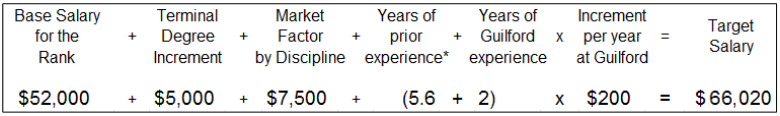 [Speaker Notes: Natalya]
Example #2: Target Salary Calculations
Donald                                                                                                                                                                 
In his 4th year as Associate Professor of English (6 years as Assistant Professor). 
Came to Guilford with:
3 years teaching one course per semester in graduate school. He was responsible for developing the syllabus, doing his own grading, advising students and serving on committees. 
5 years teaching English full-time at community college before starting his doctoral program.
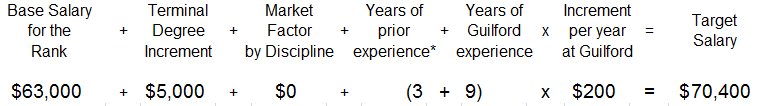 [Speaker Notes: natalya]
Then this happened….
[Speaker Notes: Christine - “Late in our process, we learned about one college that has successfully balanced both market and equity”]
The Dickinson College Salary Model
The Values reflected in the Dickinson College salary model 
closely align with Guilford College values. 

All faculty are paid on the same basis, regardless of discipline [mostly]
Faculty are involved in the setting of parameters and considering exceptions

Our Goal is to pay all faculty based on the same criteria.
[Speaker Notes: Christine]
Why would we not do this immediately?
Dickinson pays all faculty very well
85-90% percentile of AAUP salaries

They’ve been doing this for over 40 years

There is an option for $5k for market pressure in 3 specific disciplines 

We have to start somewhere…..
[Speaker Notes: Christine]
“Phase Out Market Factor Over Time”
Reduce Market Factor incrementally each year, as we move all salaries toward their targets.

Set a goal to eliminate the market factor within 6-8 years
[Speaker Notes: Natalya]
“Phase Out Market Factor Over Time”
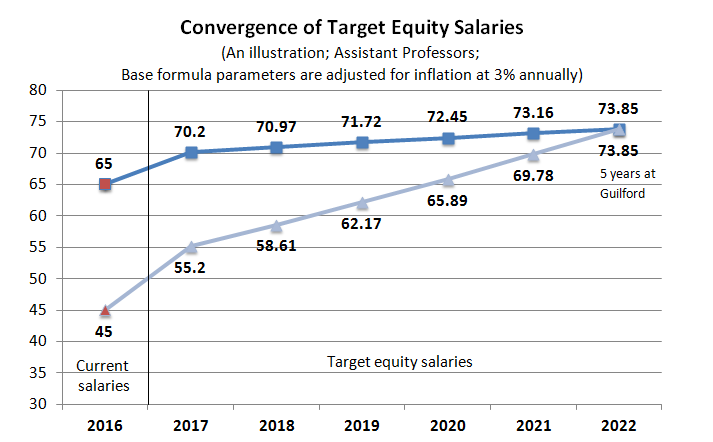 [Speaker Notes: Natalya]
Implementation - The proverbial devil is in the details
Once the Formula is established:
Create a FACULTY COMMITTEE to guide implementation and administration.
Create a TARGET SALARY for each current faculty member. SHARE it with them. Everyone should know their target and how it was determined.
Determine the COST of full implementation and estimate time to achieve it.
Establish a set of PRIORITIES for implementation based on Compensation Philosophy.
PHASE OUT salary increment based on academic discipline over time.
[Speaker Notes: Hiroko]
Questions?
Feedback?
Suggestions?
Cautions?
End 
Here
Hold these next 2 slides in case we need to refer to them
Implementation, continued
NEW FACULTY: 
Hire at a rate that is equitable within their Guilford department [not their Target Salary]
Share Faculty Salary Equity Model with all incoming faculty so they know what to expect.
Provide new faculty with their Target Salary so they know what we are aiming for.
Move them toward their Target Salary in the same way as all other Guilford faculty.
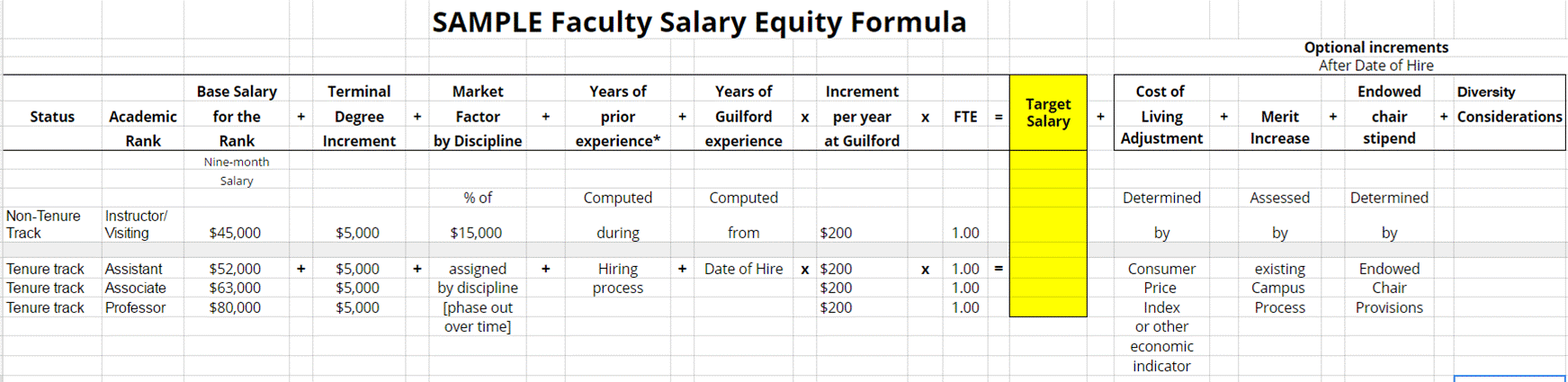